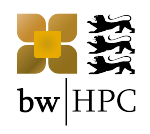 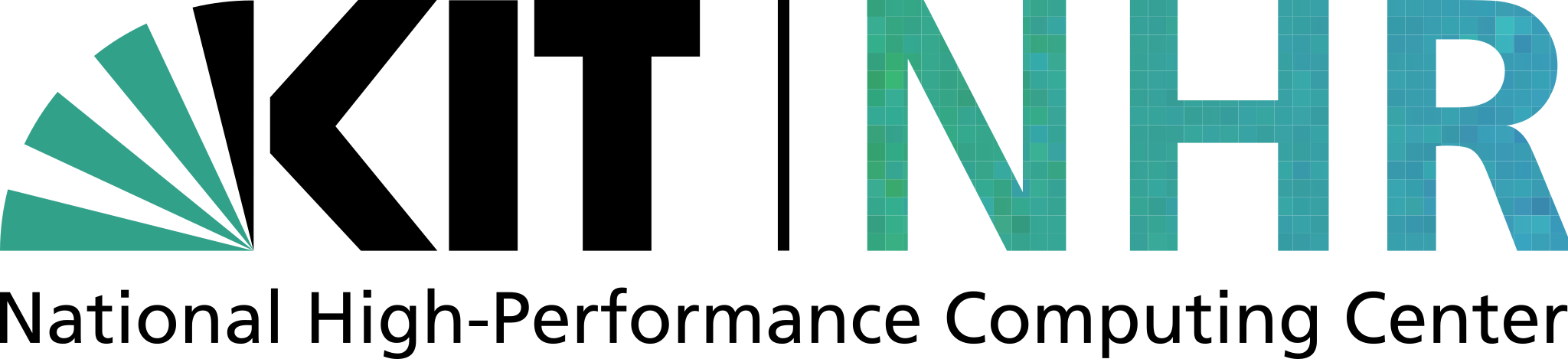 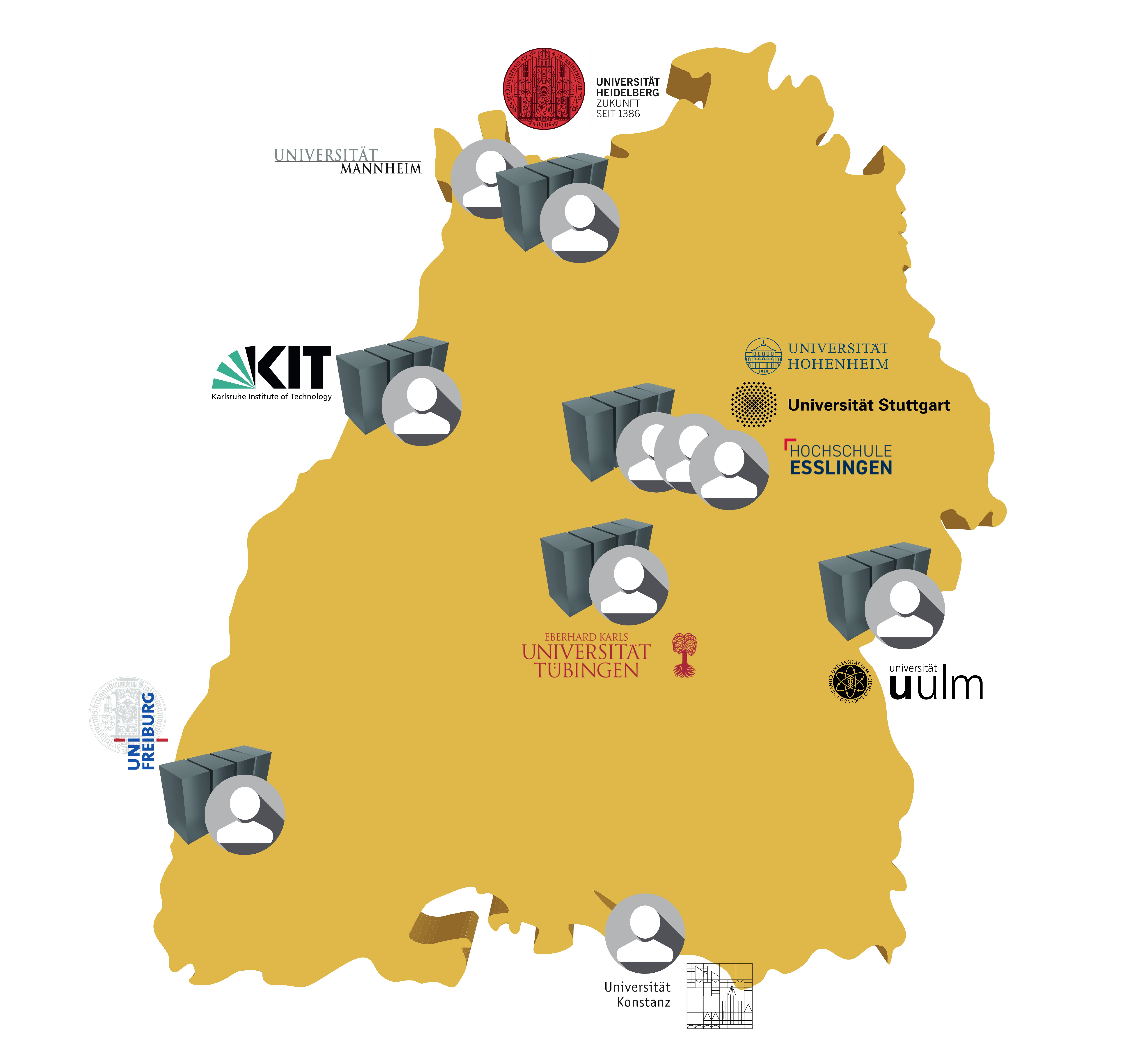 Batch System – Introduction
Andreas Baer, SCC, KIT
Batch System Introduction
Andreas Baer, KIT - SCC
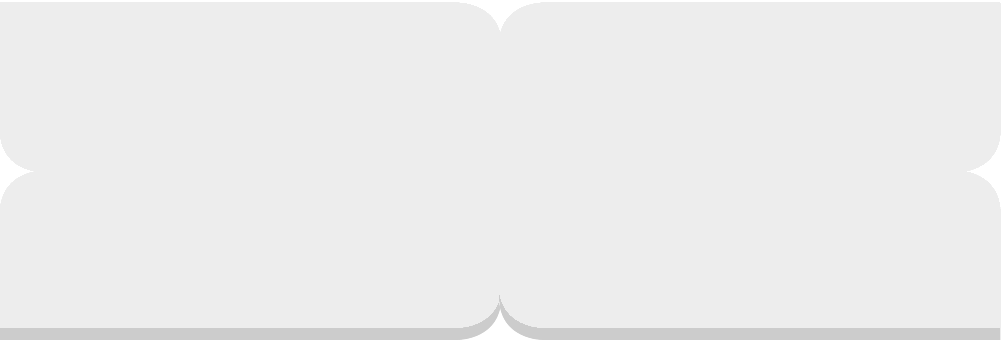 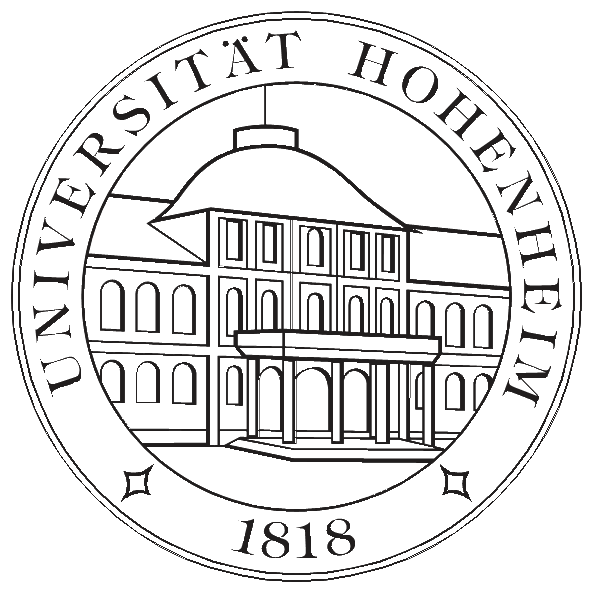 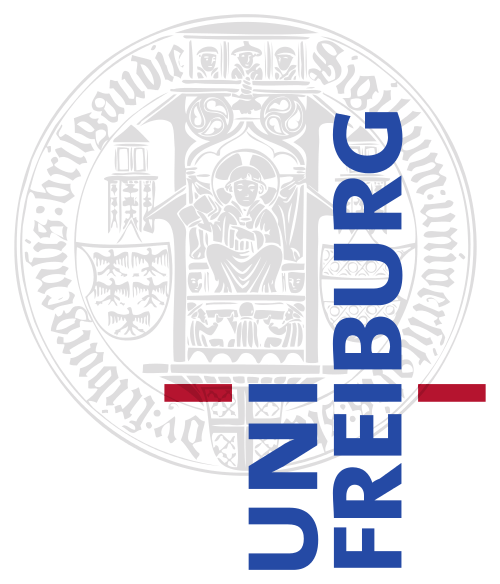 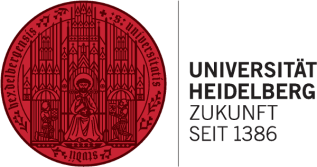 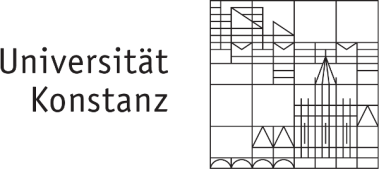 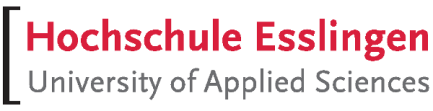 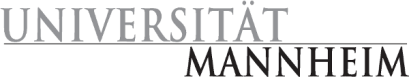 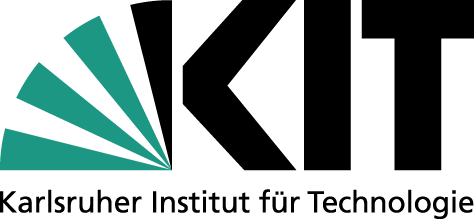 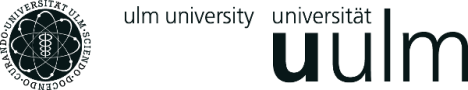 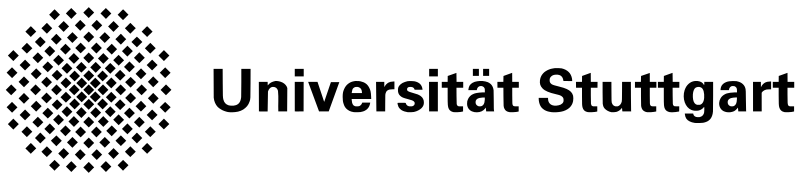 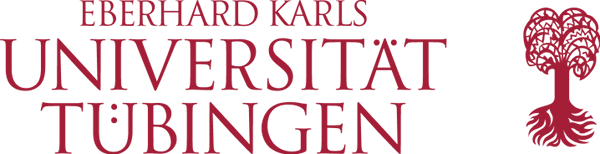 Reference: bwHPC Wiki
All information given in this talk can be found at wiki.bwhpc.de:
Batch Jobs
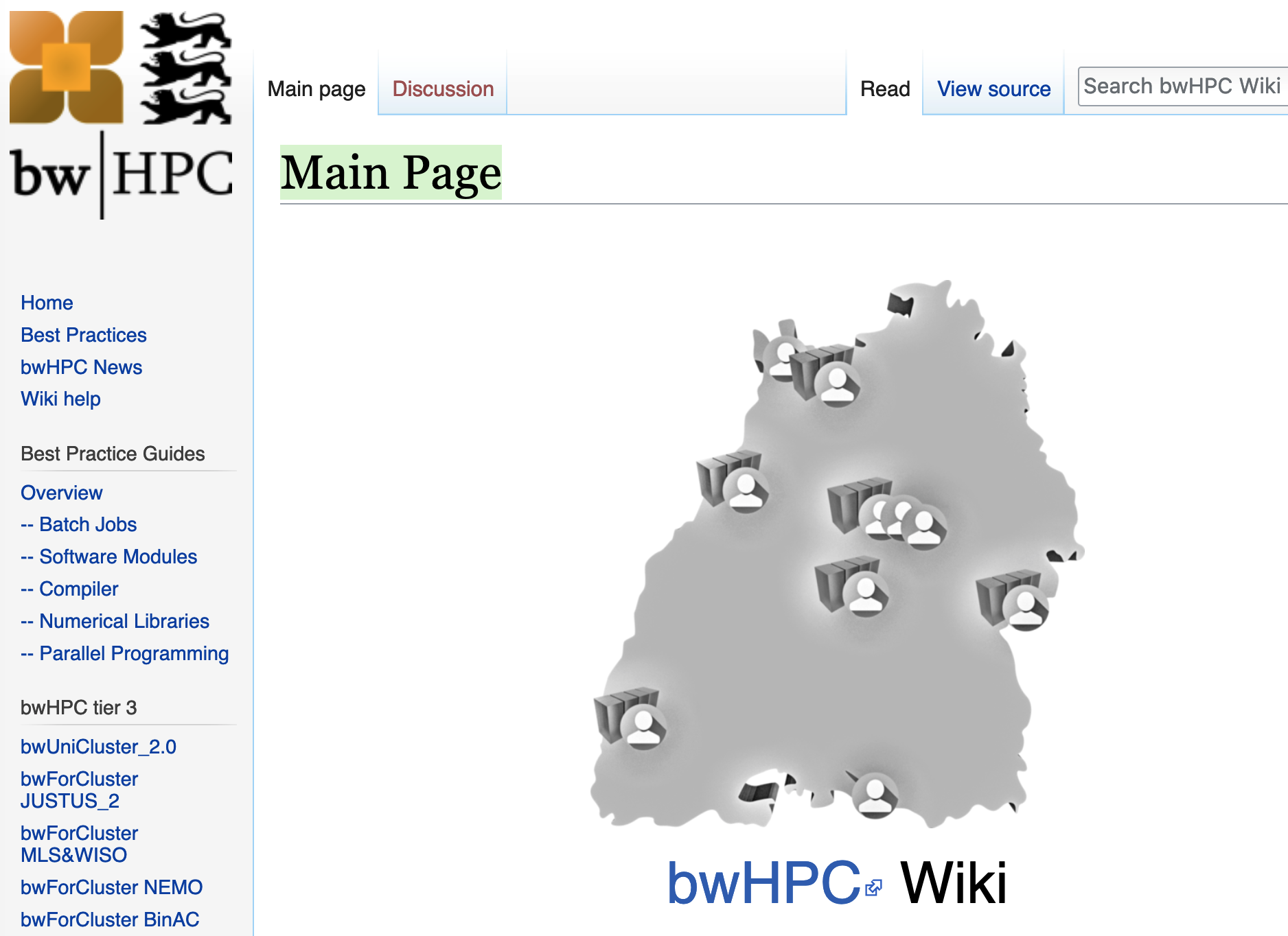 Reference: NHR@KIT User documentation
All information given in this talk can be found at https://www.nhr.kit.edu/userdocs/horeka/batch/:
Batch Jobs
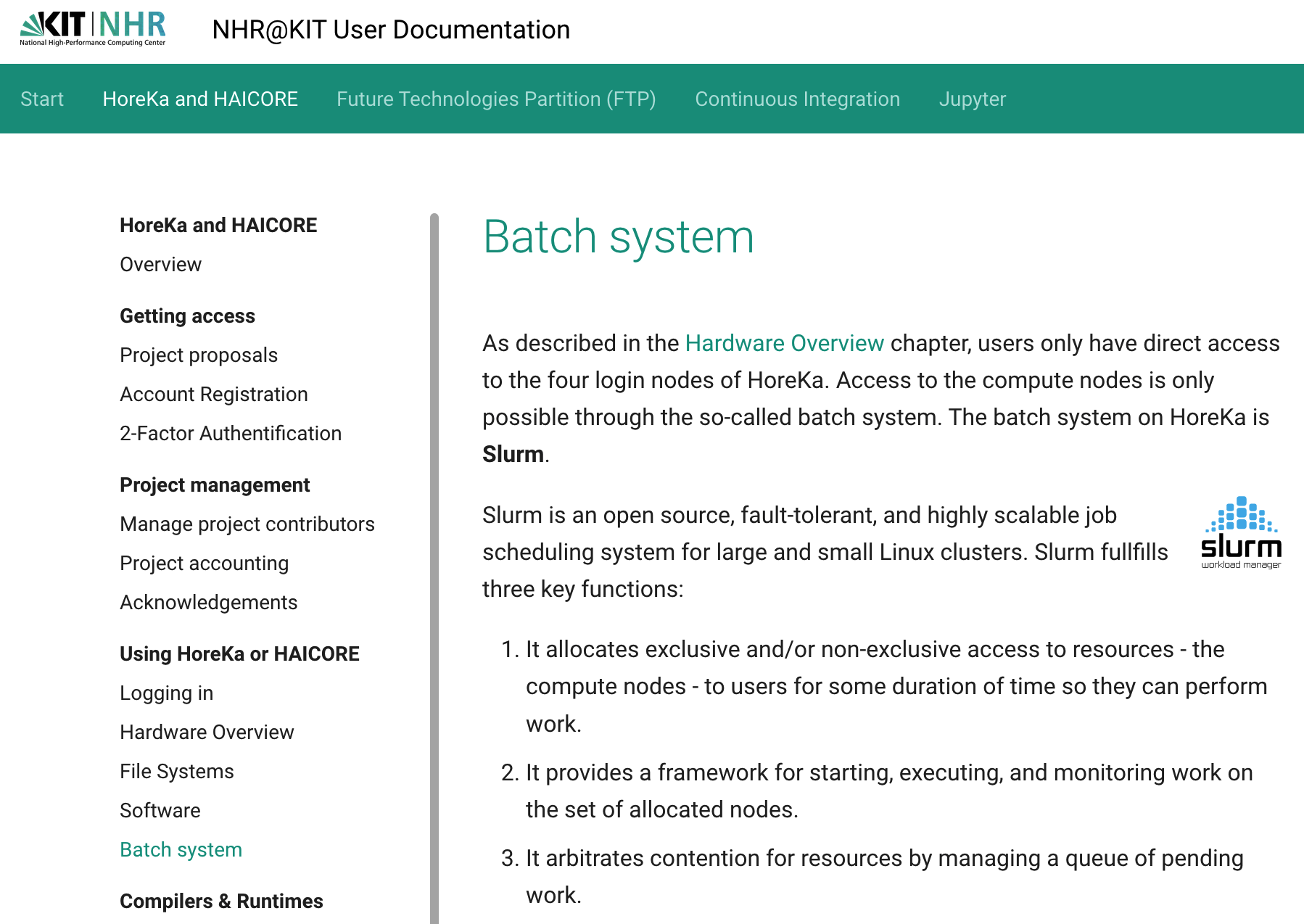 Material: Slides & Scripts
https://indico.scc.kit.edu/e/hpc_course_2023-10-16
@bwUniCluster: /opt/bwhpc/common/workshops/2023-10-16
@HoreKa: /software/all/workshop/2023-10-16
How to read the following slides
Batch System
Resource management
Jobs are NOT executed by the user

Instead, there is a management system (Batch System)
workload manager (scheduler) 
scheduling, managing, monitoring, reporting	
SLURM (HoreKa, bwUniCluster 2.0, 2x bwForCluster)
MOAB (2x bwForCluster)
resource manager
control over jobs and distributed compute nodes
SLURM (HoreKa, bwUniCluster 2.0, 2x bwForCluster)
TORQUE (2x bwForCluster)
Resource and workload manager (1)
(2) Slurm parses the job script:
      →  where & when to run job
(1) User creates a job script and submits it to Slurm via the “sbatch” command
Slurm (central management daemon)
#!/bin/bash
#SBATCH –p dev_cpuonly
#SBATCH –N 1 –n 1
#SBATCH –t 00:01:00
#SBATCH –mem-per-cpu=500

./your_simulation
(3) Job execution: delegated to resource manager on the node
compute resources: 	
Slurm compute node daemon
(4) The resource manager executes the job and communicates status information to nodes
Resource and workload manager (2)
All clusters: 
compute job will only be processed by the batch system
Running jobs on login nodes not allowed

Waiting time:
depends on:  
your job demands 
your demand history  
ONLY bwUniCluster 2.0: your university's share
Job's life cycle
1. Preprocessing: Setup job_script.sh:





2. Submit: ONLY with “sbatch” (for interactive jobs: “salloc”) 

	
3. Processing: 


4. Postprocessing: Job is finished → check output (default job name) 	bwUniCluster: slurm-<job_ID>.out	HoreKa      : slurm-<job_ID>.out
1) Options for the job
#!/bin/bash
#SBATCH –p dev_single
#SBATCH –N 1 –n 1
#SBATCH –t 00:01:00
#SBATCH –mem-per-cpu=500

./your_simulation
2) Actual work to be
exectuted on the cluster
$ sbatch job_script.sh
<job_ID>
$ squeue <job_ID> STATE: “PENDING” → “RUNNING” → “COMPLETED”
1./2. Job submit
1./2. Job Submit: Sbatch options
https://wiki.bwhpc.de/e/BwUniCluster_2.0_Slurm_common_Features#sbatch_Command_Parameterson bwUniCluster 2.0  and
https://www.nhr.kit.edu/userdocs/horeka/batch/on HoreKa respectively.
sbatch options: command line or in your job script
1./2. Job Submit: Important Resource Parameters
#!/bin/bash
#SBATCH -N 1
#SBATCH –-ntasks=20
#SBATCH --time=00:02:00
#SBATCH --mem=500mb
...
Use these options in the job script:
Or use them with sbatch:
$ sbatch -N 1 -n 20 -t 2 --mem=500  <job_script>
1./2. Job Submit: Important Resource Parameters
https://wiki.bwhpc.de/e/BwUniCluster_2.0_Slurm_common_Features#sbatch_Command_Parameterson bwUniCluster 2.0  and
https://www.nhr.kit.edu/userdocs/horeka/batch/on HoreKa respectively.
bwUniCluster 2.0
4 login nodes
HoreKa
4 login nodes

Accelerator nodes incorporate 4 NVIDIA A100-40 GPUs
sbatch -p queues (Important queues of bwUniCluster 2.0)
https://wiki.bwhpc.de/e/BwUniCluster_2.0_Batch_Queues 
Time and memory will be automatically chosen if not set
sbatch -p queues (All queues of HoreKa)
https://www.nhr.kit.edu/userdocs/horeka/batch/
Time and memory will be automatically chosen if not set
Available Resources
Check available resources via
$ sinfo_t_idle
xy_ab1234@bwunicluster:~$ sinfo_t_idle

Partition dev_single    :      6 nodes idle
Partition single        :      0 nodes idle
Partition dev_multiple  :      8 nodes idle
Partition multiple      :      3 nodes idle
Partition fat           :      0 nodes idle
Partition dev_multiple_e:      8 nodes idle
Partition multiple_e    :      3 nodes idle
Partition dev_special   :      2 nodes idle
Partition special       :      0 nodes idle
Partition gpu_4         :      0 nodes idle
Partition dev_gpu_4     :      1 nodes idle
Partition gpu_8         :      0 nodes idle
xy_ab1234@horeka:~$ sinfo_t_idle

Partition dev_cpuonly    :    1 nodes idle
Partition cpuonly        :  101 nodes idle
Partition dev_accelerate :    1 nodes idle
Partition accelerate     :   83 nodes idle
Tutorial 1a
Goal: Use the Batch System to execute “printenv“ on the cluster
1) Create a file „submit_script.sh“ and set the following options in the submit script:
1 task
500 MB memory
Time: 5 minutes
2) After defining these options, insert the command to be exectuted at the end of the jobscript (“printenv“)
3) Save the jobscript and submit it to the Batch System with 
You can use “squeue“ to see the status of your job
4) Look in the output file of your job (slurm-<jobID>.out)  for variables starting with „SLURM_“. These can be used to get information on how the job was started
#!/bin/bash
#SBATCH  [???]
#SBATCH --time=00:05:00
#SBATCH --mem=500

[?????]
$ sbatch  -p single –-reservation=ws submit_script.sh		# bwunicluster
$ sbatch  -p cpuonly --reservation=ws submit_script.sh		# horeka
Tutorial 1a – Solution
Create a file named „submit_script.sh“ with the following content:





Save the file and submit it with („--reservation=ws” only for this workshop)


In the output file, you can find the SLURM variables:
For example: „SLURM_JOB_PARTITION=cpuonly“ means:In the job script, we have not defined a partition but the job was submitted to the „cpuonly“ partition with sbatch command
#!/bin/bash
#SBATCH -n 1
#SBATCH --time=00:05:00
#SBATCH --mem=500

printenv
$ sbatch  -p single –-reservation=ws submit_script.sh		# bwunicluster
$ sbatch  -p cpuonly --reservation=ws submit_script.sh		# horeka
Tutorial 1b
1) Modify your submit script so that instead of “printenv“ the value of „SLURM_NPROCS“ is printed (Hint: Use echo)
Submit your job again, but this time use sbatch to specify the number of processes:

2) Check in your output file if the number of processes is „1“ as specified in the submit script or „4“ as specified directly with sbatch
$ sbatch  -p single –-reservation=ws -n 4 submit_script.sh		# bwunicluster
$ sbatch  -p cpuonly --reservation=ws -n 4 submit_script.sh		# horeka
Tutorial 1b - Solution
Modify your submit script to print the variable SLURM_NPROCS 





Save the file and submit it with


In the output file the number of processes is printed:
        slurm-<job-ID>.out


The options given directly to sbatch take precedence over the options in the submit script
#!/bin/bash
#SBATCH -n 1
#SBATCH --time=00:01:00
#SBATCH --mem=500

echo $SLURM_NPROCS
$ sbatch  -p single –-reservation=ws -n 4 submit_script.sh		# bwunicluster
$ sbatch  -p cpuonly --reservation=ws -n 4 submit_script.sh		# horeka
4
3. Processing
3. Processing
After submit command: if successful it returns <job-ID> 
 
 
 
„Monitoring“ via:
3.a. 
scontrol show job <job-ID>
3.b.
squeue 
3.c. Login to compute node: 
srun --jobid=<id> --pty [--overlap] /usr/bin/bash

„Modifying“ via:
3.d Cancel your job
scancel <job-ID>
$ sbatch submit_script.sh

Submitted batch job 1487560
sacct
3.a. Processing – scontrol show job (1)
After submission of your script submit_script.sh
1) Consumed resources will be booked on your university / project
$ scontrol show job <job-ID>

JobId=1487569 JobName=submit_script.sh
   UserId=ab1234(27049) GroupId=scc(12345) ...
   Priority=4298 Nice=0 Account=kit QOS=normal
   JobState=RUNNING Reason=Prolong Dependency=(null)
   Requeue=1 Restarts=0 BatchFlag=1 Reboot=0 ExitCode=0:0
   RunTime=00:00:19 TimeLimit=00:10:00 TimeMin=N/A
   SubmitTime=2021-10-13T00:06:58 EligibleTime=2021-10-13...
   AccrueTime=2021-10-13T00:06:59
   StartTime=2021-10-13T00:06:59 EndTime=2021-10-13T00:16:59 ...
   SuspendTime=None SecsPreSuspend=0 LastSchedEval=...
   Partition=dev_single AllocNode:Sid=uc2n997:2170796
   ReqNodeList=(null) ExcNodeList=(null)
   NodeList=uc2n362
   BatchHost=uc2n362
   ...
2) Your job state
3) Your time logging
4) Your selected partition
5) Your node list and 
Node on which job 
started
3.a. Processing – scontrol show job (2)
After submission of your script submit_script.sh
$ scontrol show job <job-ID>

JobId=1487569 JobName=submit_script.sh
   ...
   NumNodes=1 NumCPUs=2 NumTasks=1 CPUs/Task=1 ...
   TRES=cpu=2,mem=2250M,node=1,billing=2
   Socks/Node=* NtasksPerN:B:S:C=0:0:*:1 CoreSpec=*
   MinCPUsNode=1 MinMemoryCPU=1125M MinTmpDiskNode=0
   Features=(null) DelayBoot=00:00:00
   OverSubscribe=OK Contiguous=0 Licenses=(null) ... 
   Command=/pfs/data5/home/kit/scc/ab1234/submit_script.sh
   WorkDir=/pfs/data5/home/kit/scc/ab1234
   StdErr=/pfs/data5/home/kit/scc/ab1234/slurm-1487569.out
   StdIn=/dev/null
   StdOut=/pfs/data5/home/kit/scc/ab1234/slurm-1487569.out
   Power=
   NtasksPerTRES:0
1) Your requested nodes & CPU cores
2) Your job memory
3) Actual node policy
4) Your submit directory 
& submit script
5) Your job standard output and error log file
3.b. Processing – squeue
After submission of your script submit_script.sh
$ squeue

   JOBID   PARTITION     NAME     USER    ST    TIME  NODES NODELIST(REASON)
 1487570  dev_cpuon  submit_s  ab1234      R    0:05      1            hkn0301
$ squeue --long

  JOBID PARTITION     NAME     USER    STATE      TIME TIME_LIMI  NODES NODELIST(REASON)
1487570 dev_cpuon submit_s   ab1234  RUNNING      2:49     10:00      1 hkn0301
Job states:
PD = PENDING
R  = RUNNING
CD = COMPLETED
...
F  = FAILED
CA = CANCELLED
When job is pending: expected start time?
$ squeue --start 

   JOBID ...          START_TIME   SCHEDNODES
 1487570 ... 2021-10-14T10:10:10      hkn0301
3.b. Processing – sacct
After submission of your script submit_script.sh
Display accounting data of your job and job steps?
$ sbatch submit_script.sh
Submitted batch job 1487652

$ sacct –j 1487652
       JobID    JobName  Partition    Account  AllocCPUS      State ExitCode
------------ ---------- ---------- ---------- ---------- ---------- --------
1487652      submit_sc+ dev_single        kit          2    RUNNING      0:0
1487652.bat+      batch                   kit          2    RUNNING      0:0
1487652.ext+     extern                   kit          2    RUNNING      0:0
1487652.0      hostname                   kit          2  COMPLETED      0:0
1487652.1          bash                   kit          2    RUNNING      0:0
3.c. Processing – Compute node login
Once your job is running (state=R), 
login to dededicated nodes is possible:
ab1234@hkn1990:~$ sbatch submit_script.sh
Submitted batch job 1487652

ab1234@hkn1990:~$ squeue
  JOBID PARTITION     NAME     USER ST       TIME  NODES NODELIST(REASON)
1487652 dev_cpuon submit_s   ab1234  R       2:42      1 hkn0301 

ab1234@hkn1990:~$ srun --jobid=1487652 --pty [--overlap] /usr/bin/bash
ab1234@hkn0301:~$
The command srun adds another step to your job, 
Once main jobs finishs, this job step is cancelled automatically:
ab1234@hkn0301:~$
slurmstepd: error: *** STEP 1487652.2 ON hkn0301 CANCELLED AT 2021-10-13T10:35:52 ***
exit
srun: Job step aborted: Waiting up to 32 seconds for job step to finish.

ab1234@hkn1990:~$
3.d. Processing – Change status of your job
Once your job is submitted (state=PD or R),
You can cancel your job 





Check with sacct :
$ sbatch submit_script.sh
Submitted batch job 1487683

$ scancel 1487683
  JOBID PARTITION     NAME     USER ST       TIME  NODES NODELIST(REASON)
1487683 dev_cpuon submit_s   ab1234  R       2:42      1 hkn0301
$ sacct –j 1487683
       JobID    JobName  Partition    Account  AllocCPUS      State ExitCode
------------ ---------- ---------- ---------- ---------- ---------- --------
1487683      submit_sc+ dev_cpuon+ hk-projec+          2 CANCELLED+      0:0
1487683.bat+      batch            hk-projec+          2  CANCELLED
1487683.ext+     extern            hk-projec+          2  CANCELLED
Tutorial 2
Modify your submit script so that it executes a command to wait for 600 seconds (sleep 600)
Set walltime to 10 minutes and give your job a name
Submit your job script with sbatch
Use squeue to check the status of your job
Use scontrol show job to see from which directory you started your job
Use scancel <job-ID> to cancel your job
Tutorial 2 - Solution
Modify your submit script





Save the file and submit it with


Get your start directory of your jobs



Use scancel <job-ID> to cancel your job
#!/bin/bash
#SBATCH –N 1 –n 1
#SBATCH –t 00:10:00
#SBATCH –-mem-per-cpu=500
#SBATCH -J myJobName

sleep 600
$ sbatch  -p single –-reservation=ws submit_script.sh		# bwunicluster
$ sbatch  -p cpuonly --reservation=ws submit_script.sh		# horeka
$ scontrol show job 1487685 | grep WorkDir
   WorkDir=/pfs/data5/home/kit/scc/ab1234/workshop
Interactive jobs
Jobs on login nodes are not permitted
Solution: interactive slurm jobs
Access compute nodes and work on them interactively
ab1234@hkn1990$ salloc -p cpuonly -n 1 -t 10 --mem=2000

salloc: Granted job allocation 1487738
salloc: Waiting for resource configuration
salloc: Nodes hkn0301 are ready for job

ab1234@hkn0301:~$ {Now you can work on the compute node}

salloc: Job 1487738 has exceeded its time limit and its allocation has been revoked.
srun: Job step aborted: Waiting up to 32 seconds for job step to finish.
slurmstepd: error: *** STEP 1487738.interactive ON hkn0301 CANCELLED AT 2021-10-13T13:02:41 DUE TO TIME LIMIT ***
exit
srun: error: hkn0301: task 0: Exited with exit code 127

ab1234@hkn1990:~$
Job is waiting to start, Do 
Not interupt the command
Job running. You are
now on a compute node
Requested time for the
interactive job ran out
Back on the login node
Thank you for your attention!
Questions?